Зарплата та показники якості — у колдоговорі КНП
Олексій Головін,
старший юрист ILF та експерт у сфері трудових відносин у медичних закладах
Нормативна база регулювання колективних договорів та оплати праці
Кодекс законів про працю від 10.12.1971 № 322-VIII (далі – КЗпП);
Закон України «Про колективні договори і угоди» від 01.07.1993 № 3356-XII (далі – ЗУ №3356-XII);
Закон України «Про колективні договори і угоди» від 23.02.2023 № 2937-IX (ще не чинний)
Закон України «Про оплату праці» від 24.03.1995 № 108/95-ВР (далі – ЗУ №108/95-ВР );
Постанова Кабінету Міністрів України «Про порядок повідомної реєстрації галузевих (міжгалузевих) і територіальних угод, колективних договорів» від 13.02.2013 № 115 (далі – Постанова №115);
Постанова Кабінету Міністрів України «Деякі питання оплати праці медичних, фармацевтичних працівників та фахівців з реабілітації державних та комунальних закладів охорони здоров'я» від 13.01.2023 №28 (далі – Постанова №28).
Методичні рекомендації та роз’яснення з питань укладення колективних договорів КНП за участю Міністерства охорони здоров’я (далі – Методичні рекомендації) https://auc.org.ua/sites/default/files/sectors/u-795/19289-b_coll_dogovor_ua_v105_03_03_2020.pdf.
В чому сутність колективного договору?
Колективний договір – центральний локальний акт на підприємстві. 
Колективний договір є угодою між трудовим колективом та адміністрацією КНП – власником або уповноваженим ним органом (особою).
Всі обов’язки сторін, прописані в колективному договорі,   обов’язкові до виконання.
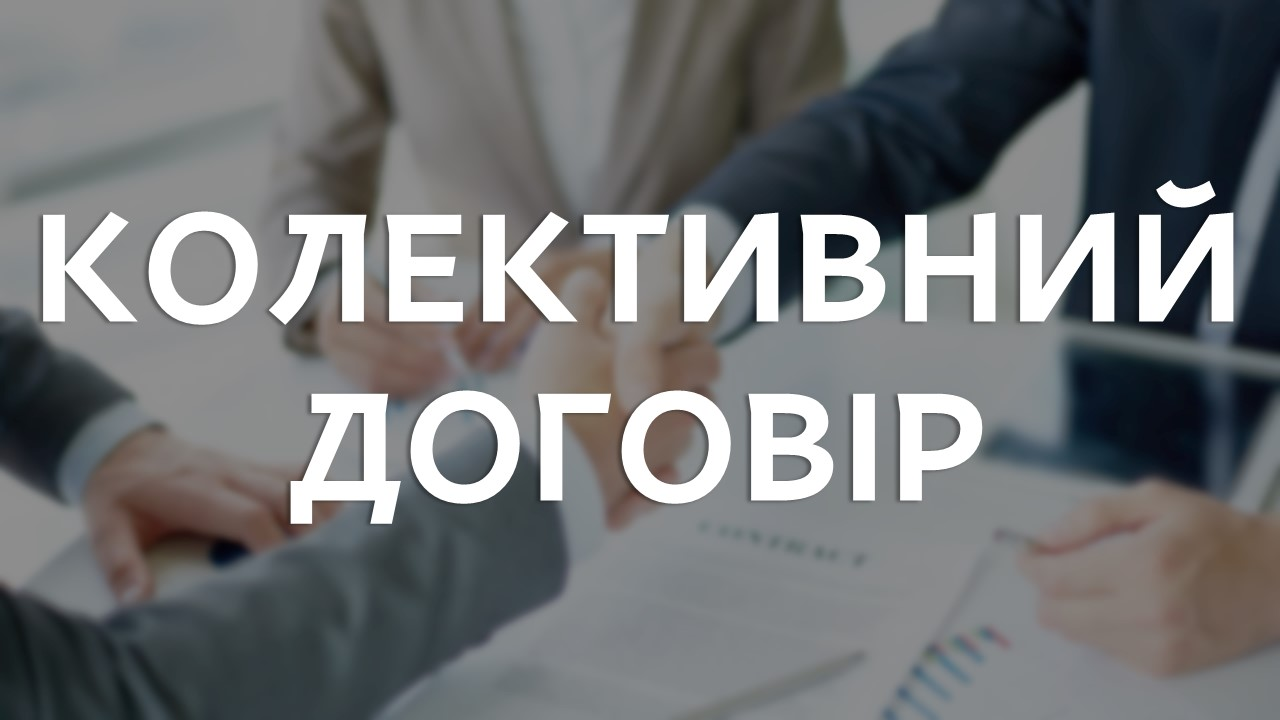 Підготовка та затвердження колдоговору — алгоритм
ЗУ №3356 містить процедуру впровадження колективного договору. 
4 основні етапи укладення колективного договору на КНП:

Проведення колективних переговорів з питань розробки, укладення або внесення змін до колективного договору, на підставі ініціативи однієї із сторін майбутнього колективного договору (ст.10 ЗУ №3356-XII )

створення робочої комісії з представників сторін

підготовка проекту колективного договору з урахуванням пропозицій сторін
Підготовка та затвердження колдоговору — алгоритм
Примирні процедури (ст. 11 ЗУ  №3356 -XII) – при наявності розбіжностей між сторонами в ході колективних переговорів:
Складення протоколу розбіжностей з пропозиціями щодо досягнення згоди;
Формування примирної комісії (протягом 3 днів після складання протоколу);
Розгляд протоколу розбіжностей примирною комісією або посередником (до 7 днів).
Підписання:
обговорення проекту колективного договору на загальних зборах трудового колективу;
 у разі незгоди – додаткові переговори (до 10 днів);
 підписання угоди уповноваженими представниками сторін (до 5 днів з моменту схвалення).
4. Ознайомлення працівників з текстом колективного договору до початку роботи за ним та не пізніше, ніж через тиждень після укладення  (обов’язок роботодавця).
Підготовка та затвердження колдоговору — алгоритм
Згідно з п. 1 Постанови №115:
Колективний договір набирає чинності з дня його підписання або з дня, зазначеного в ньому. Набрання чинності договором не залежить від факту його повідомної реєстрації.
Колективний договір або угода підлягають повідомній реєстрації в установленому порядку місцевими органами виконавчої влади або органами місцевого самоврядування.
Зміст і оформлення колдоговору — нюанси
Сторони колективних переговорів вільні у формуванні структури і змісту майбутнього колективного договору,
Але 
Законодавством передбачено встановлення окремих соціально-трудових норм та гарантій шляхом включення їх саме до колективного договору.

В колдговорі обов’язково встановлюються взаємні зобов’язання сторін щодо регулювання виробничих, трудових, соціально-економічних відносин (ст. 7 ЗУ № 3356-XII)
Колдоговор не може містити умови, які погіршують становище працівників порівняно з чинним законодавством
Які положення обов’язково слід включати в колективний договір
У ст. 7 ЗУ №3356-XII передбачено, які зобов’язання сторін повинні  бути визначені у змісті колективного договору:

зміни в організації виробництва і праці;
забезпечення продуктивної зайнятості;
нормування і оплати праці, встановлення форми, системи, розмірів заробітної плати та інших видів трудових виплат (доплат, надбавок, премій та ін.);
встановлення гарантій, компенсацій, пільг;
участі трудового колективу у формуванні, розподілі і використанні прибутку підприємства (якщо це передбачено статутом);
режиму роботи, тривалості робочого часу і відпочинку;
Які положення обов’язково слід включати в колективний договір
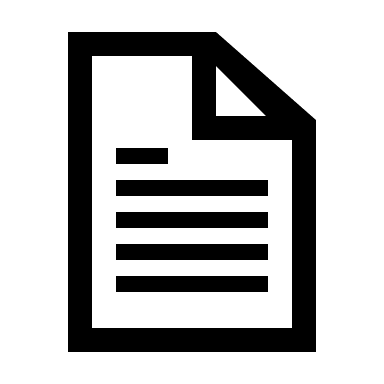 умов і охорони праці;
забезпечення житлово-побутового, культурного, медичного обслуговування, організації оздоровлення і відпочинку працівників;
гарантій діяльності профспілкової чи інших представницьких організацій працівників;
умов регулювання фондів оплати праці та встановлення міжкваліфікаційних (міжпосадових) співвідношень в оплаті праці;
забезпечення рівних прав та можливостей жінок і чоловіків;
заходи, спрямовані на запобігання, протидію та припинення мобінгу (цькування), а також заходи щодо відновлення порушених внаслідок мобінгу (цькування) прав;
заборони дискримінації.
Як урегулювати систему оплати праці в колдоговорі
1 крок
обрати бажану модель оплати праці 

Визначитися чи залишаєте ви тарифну сітку;
Визначити розмір основної заробітної плати;
Визначитися, які необов’язкові доплати та надбавки хочете встановити;
Визначити можливий відсоток преміювання за результати та правила обрахунку такого відсотка;
Прорахувати, чи вистачить вам надходжень забезпечити все вище зазначене.
Як урегулювати систему оплати праці в колдоговорі
2 крок
додати відповідні положення у колдоговор, а саме розділ, який стосується оплати праці працівників та виокремити і деталізувати їх у окремому Додатку до договору – Положенні про оплату праці, Положенні про преміювання
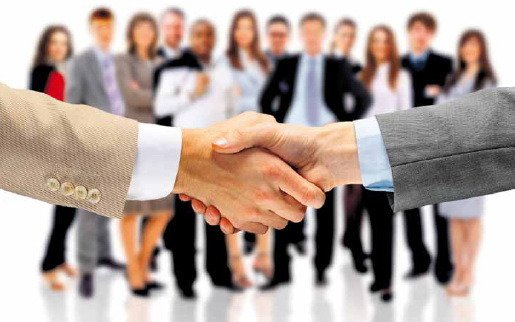 Обов’язкові і необов’язкові виплати
НЕ обов’язково використовувати наступні акти:
Спільний наказ Мінпраці та МОЗ від 05.10.2005 № 308/519 «Про впорядкування умов оплати праці працівників закладів охорони здоров’я та установ соціального захисту населення»;
Постанова КМУ від 30.08.2002 № 1298 «Про оплату праці працівників на основі Єдиної тарифної сітки розрядів і коефіцієнтів з оплати праці працівників установ, закладів та організацій окремих галузей бюджетної сфери»;
Постанова КМУ від 29.12.2009 № 1418 «Про затвердження Порядку виплати надбавки за вислугу років медичним та фармацевтичним працівникам  державних та комунальних закладів охорони здоров’я»;
Постанова КМУ від 11.05.2011 № 524 «Питання оплати праці працівників установ, закладів та організацій окремих галузей бюджетної сфери».
Обов’язкові і необов’язкові виплати
Відповідно до законодавства про працю України ОБОВ’ЯЗКОВИМИ залишаються наступні доплати і надбавки:
Обов’язкові і необов’язкові виплати
Постанова №28 є діючою і обов’язковою для виконання.
Таким чином, норми колдоговору повинні відповідати її вимогам щодо мінімального розміру нарахованої заробітної плати медичним, фармацевтичним працівникам та фахівцям з реабілітації комунальних закладів охорони здоров’я.
ВАРТО ПАМ’ЯТАТИ!
Як побудувати Положення про преміювання
Положення про преміювання — це один із додатків до колективного договору, в якому визначаються розміри та умови нарахування премій з огляду на кошти, які є в розпорядженні КНП.


категорії працівників, щодо яких застосовуються умови Положення;
умови преміювання кожної категорії працівників;
показники якості, за якими визначатиметься нарахування премій;
строк, протягом якого виплачуватимуться премії та інші види матеріального заохочення (місяць, квартал, рік);
джерела виплати премій;
конкретні умови й показники, відповідно до яких можна депреміювати медичних працівників : прогули, неналежне виконання посадових обов’язків, притягнення до дисциплінарної відповідальності.
Як побудувати Положення про преміювання
Преміювання працівників здійснюється в межах затвердженого фонду оплати праці.
Тому премію не можна визначати в Положенні про преміювання як гарантовану виплату. 
Слід обмежитися формулюванням, що працівник може отримувати премії за умови, якщо він досягне тих показників якості, які прописані в Положенні про преміювання.
Запроваджуйте колективні договори на підприємствах у відповідності з Законом!
З повагою, 
Олексій Головін
старший юрист ILF та експерт у сфері трудових відносин у медичних закладах
https://www.facebook.com/oleksii.holovin 
holovin@ilf-ua.com